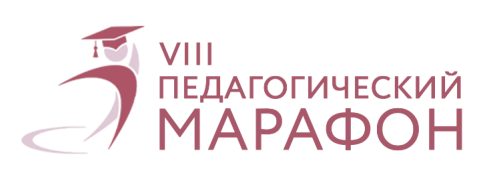 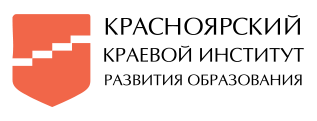 11 ноября – 14 декабря2024 года
ОТ  БАЗОВЫХ РЕЗУЛЬТАТОВК РЕЗУЛЬТАТАМ ВЫСОКИХ ДОСТИЖЕНИЙ
Рудковская Ирина Николаевна
Заместитель директора по УВР
МБОУ «Ивановская СШ»
Система формирования функциональной грамотности в школе 
через урочную и внеурочную деятельность
Базовые документы
Цель программы развития школы на 2021 -  2024 годы - повышение качества образования,соответствующего современным потребностям личности, общества, государства в рамках реализации национального проекта «Образование».
Ключевая идея программы повышения качества образования на 2022 – 2025 годы – повышение качества образования через обеспечение преемственности между начальной и основной школой, повышение уровня читательской грамотности, формирование компетенций в области анализа результатов оценочных процедур.
Мониторинг выполнения КДР
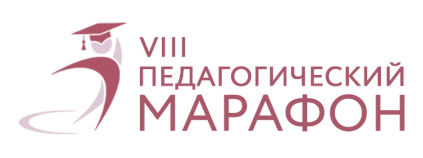 Повышение квалификации педагогов
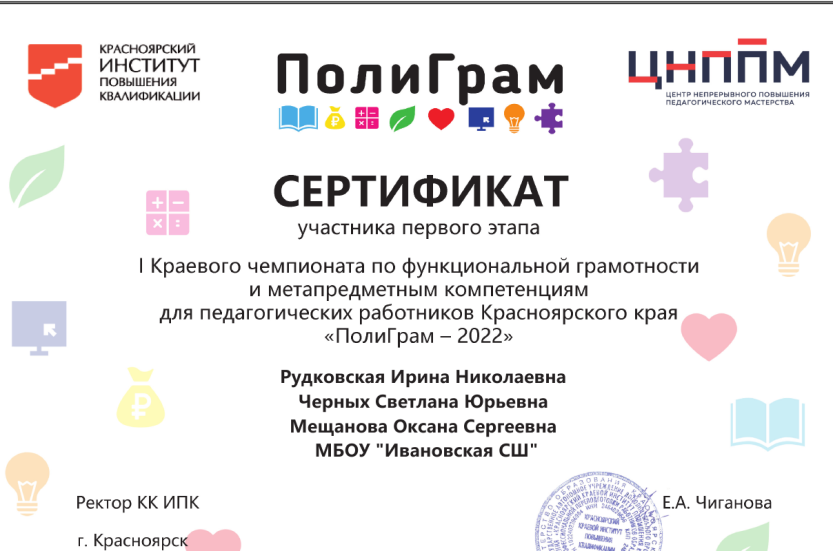 Теоретические основы финансовой грамотности. Способы и средства формирования финансовой грамотности
Естественнонаучная грамотность: содержание, структура, оценивание. 
Формирование читательской грамотности учеников на разных учебных предметах
Особенности заданий, направленных на формирование математической грамотности.
Способы формирования математической грамотности на уроках математики
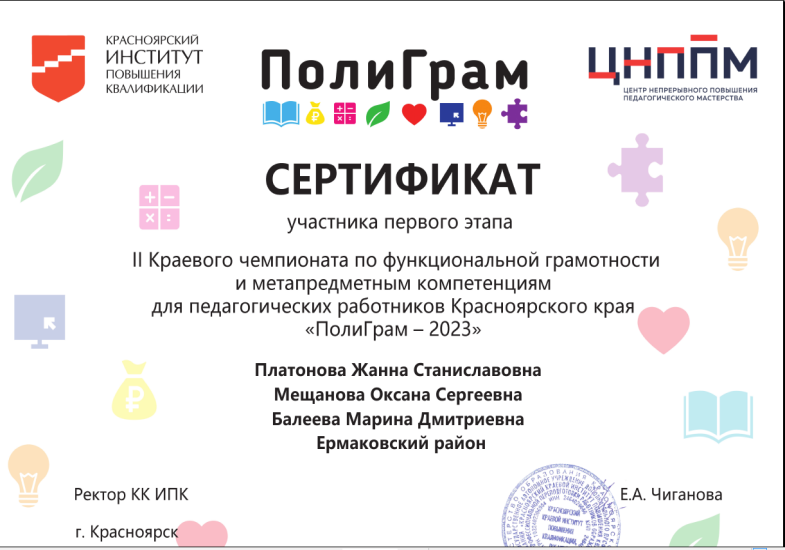 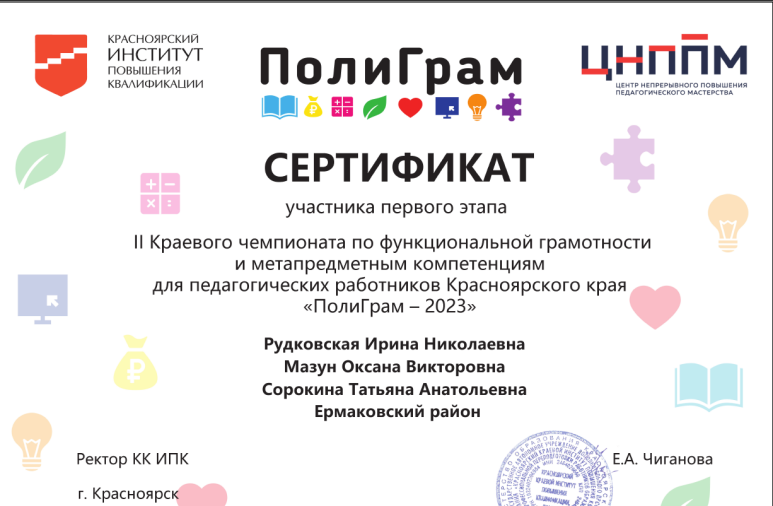 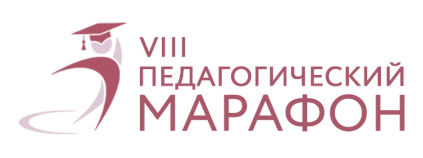 Учебный план
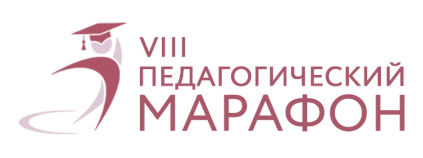 Сборник педагогического опыта по формированию функциональной грамотности через урочную и внеурочную деятельность
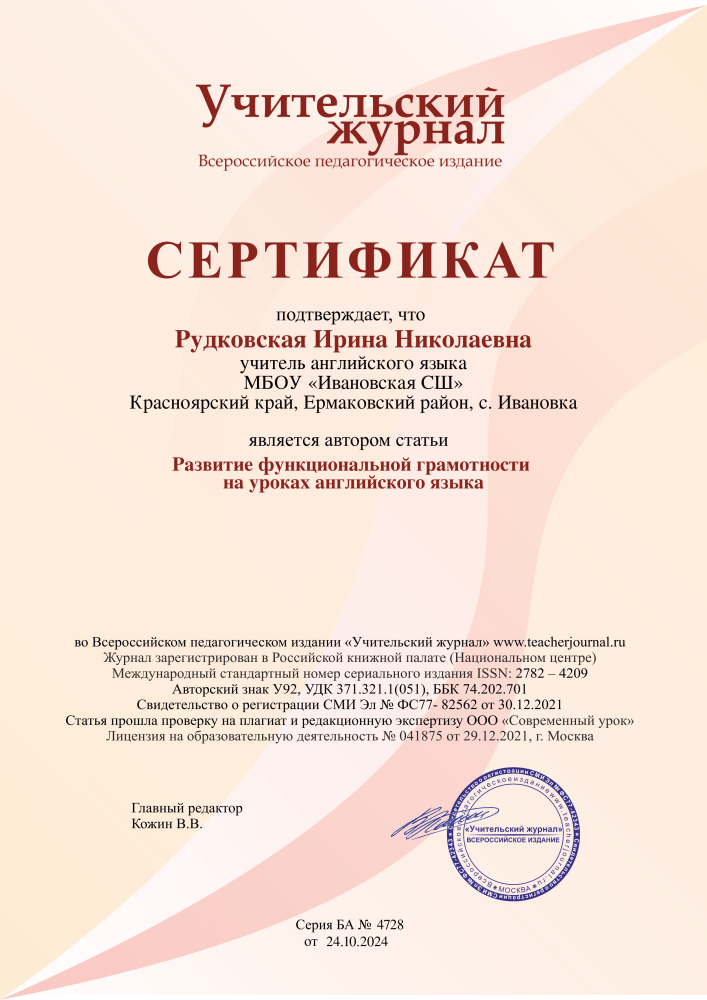 https://sh-ivanovskaya--ermakovskij-r04.gosweb.gosuslugi.ru/netcat_files/userfiles/Sbornik_ped.opyta.docx
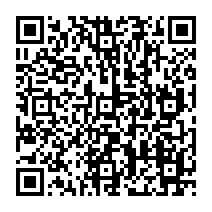